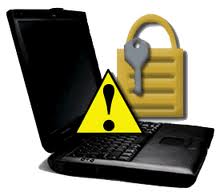 Hacker, Cracker, Phreaker
Hacker
Es un Neologismo que se utiliza para referirse a un experto en tecnologías de la información y las telecomunicaciones: programación, redes de computadoras, sistemas operativos, hardware, software, etc.
Características
El término “Hacker” trasciende a los expertos relacionados con la informática.
Es aquella persona que le apasiona el conocimiento, descubrir o aprender nuevas cosas y entender el funcionamiento de éstas.
Se dedica a buscar y solucionar problemas .
Toma su actividad como un reto intelectual, no pretende producir daños.
Referencias
El archivo Jargon (jerga) de Internet, que también puede encontrarse en forma de libro altamente recomendable como "El Diccionario del Hacker": The New Hacker´s Dictionary, Third Edition (Eric S. Raymond; octubre 1996).
Es mejor ser descrito como un hacker por otros que describirse a uno mismo de ese modo. 
Los hackers se consideran a si mismos algo así como una élite (en la que los méritos se basan en la habilidad). Por lo tanto, hay una parte de satisfacción del ego en considerarse a si mismo un hacker.
ÉTICA
El acceso a los ordenadores, y a cualquier cosa que pudiera enseñar algo sobre cómo funciona el mundo debería ser ilimitado y total. 
Toda información debería ser libre. 
 Desconfía de la autoridad, promueve la descentralización.
La creencia en que compartir información es un bien poderoso y positivo, y que es tarea ética de los hackers compartir sus experiencias escribiendo código abierto ("open source") y facilitando el acceso a la información y los recursos de computación siempre que sea posible.
Cracker
El término deriva de la expresión “criminal hacker”, y fue creado alrededor de 1985 por contraposición al término hacker, en defensa de éstos últimos por el uso incorrecto del término.
Es alguien que viola la seguridad de un sistema informático de forma similar a como lo haría un hacker, sólo que a diferencia de este último, el cracker realiza la intrusión con fines de beneficio personal o para hacer daño a su objetivo.
Presenta principalmente dos Vertientes
El que se cuela en un sistema informático y roba información o produce destrozos en el mismo. 
Se dedica a desproteger todo tipo de programas, para hacerlas plenamente operativas como de programas completos comerciales que presentan protecciones anti-copia.
Phreaker
Es el especialista en telefonía. Se le podría llamar el cracker de los teléfonos. Sobre todo emplea sus conocimientos para poder utilizar las telecomunicaciones gratuitamente.
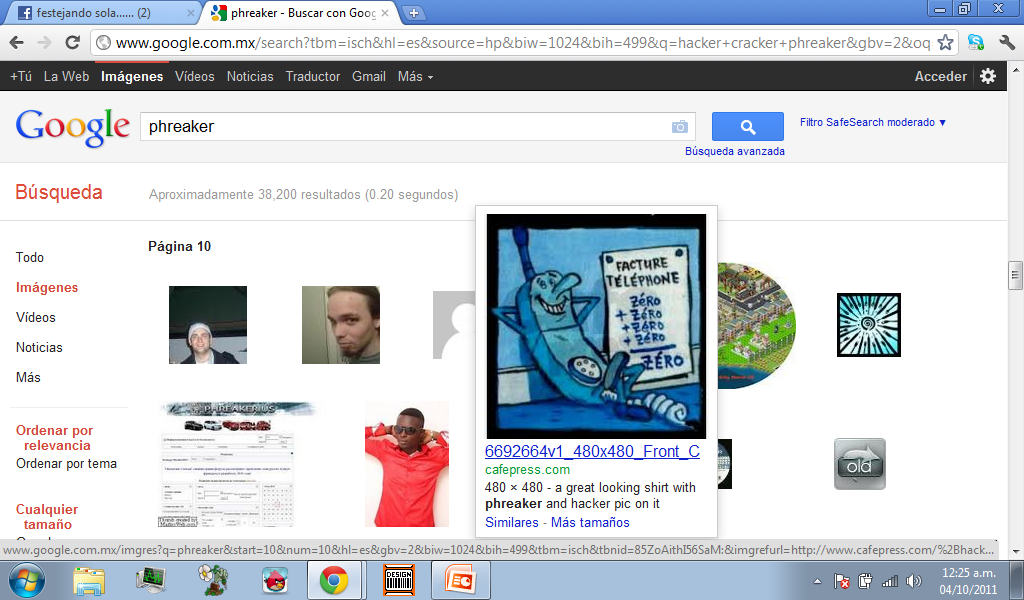 El término "Phreak" es una conjunción de las palabras phone (teléfono en inglés), hack y freak (monstruo en inglés). También se refiere al uso de varias frecuencias de audio para manipular un sistema telefónico, ya que la palabra phreak se pronuncia de forma similar a frequency (frecuencia).
Se enfocan:
Orientan sus estudios y ocio hacia el aprendizaje y comprensión del funcionamiento de teléfonos de diversa índole.
Tecnologías de telecomunicaciones.
Funcionamiento de compañías telefónicas.
Sistemas que componen una red telefónica.
Electrónica aplicada a sistemas telefónicos.
Propósito
Es obtener llamadas gratis, espionaje, o solo romper la seguridad de las líneas. Son personas muy buscadas por la justicia sobre todo debido a la presión de las grandes empresas de telecomunicaciones.
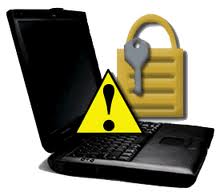 AURORA LIZBETH AGUÍRRE SÁNCHEZANALLELY BLÁSQUEZ PÉREZEMMANUEL CERVANTES RUÍZMARIELA GARCÍA URIBEPAOLA ALEJANDRA OLVERA CANCELA